As Seen On TV: supercharging your small business
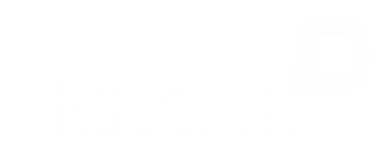 The research
Work Research: qualitative interviews amongst small advertisers at beginning of TV ad journey
Data2Decisions: analysis of 78 smaller brands’ econometrics studies
I N V E S T M E N T  &  G R O W T H
Year 1
Year 2
Year 3
Year 4
Year 5
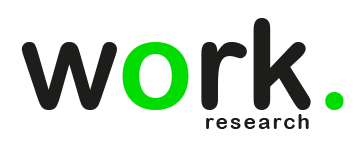 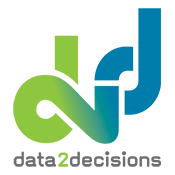 [Speaker Notes: Work research: 17 research participants (6 x advertisers / 6 x media agencies / 3 x broadcasters / 2 x campaign optimisation specialists)

D2D: 78 brands and 300+ TV campaigns.
45 x FMCG brands
20 x Retail brands
7 x finance brands
6 x services brands

45 x campaigns <£200k
68 x campaigns £201k-£499k
75 x campaigns £501k - £999k
120 x campaigns >£1m]
Analysis of 78 brands and 300+ campaigns
20 x Retail brands
107 campaigns
Mean brand size £110m
7 x Finance brands
15 campaigns
Mean brand size £56m
6 x Services brands
20 campaigns
Mean brand size £87m
45 x FMCG brands
169 campaigns
Mean brand size £39m
Data2Decision econometric analysis
[Speaker Notes: 45 x campaigns < £200k
68 x campaigns £200k-£499k
75 x campaigns £500k-£999k
120 x campaigns >£1m]
Business scale is number one driver of ROI
Source: Data2Decisions ‘Top Drivers of Advertising ROI’, 2014
[Speaker Notes: Business scale is the number one driver of ROI due to a combination of availability to buy (distribution) and familiarity with the brand (i.e. top of mind). Therefore, small businesses’ primary objective should be to drive growth (whereas the priority for larger businesses is to drive profit).

Driving profit through advertising is challenging for small brands in the short term because cost of media is the same regardless of brand size. The bigger a brand gets, the easier it is to drive profit from ad investment, therefore a brand needs to focus on growing to drive more profit in due course.]
Smaller brands see the biggest uplifts in sales
TV efficiently creates sales uplifts even at low levels of investment

For a small brand with <£50m brand value a £0.5m TV campaign can drive sales by 10%
Source: ‘As Seen on TV: supercharging your small business’, May 2019, Data2Decisions/Work/Thinkbox. Data2Decisions database of smaller brands. All categories.
[Speaker Notes: TV is highly responsive across all brand sizes and can efficiently create sales uplifts at even low investment levels. 

But TV has a stronger proportional effect for smaller brands – showing the power of TV to help build the brand. This is because small brands are working from a lower base and are often new brands where they are communicating new news.]
Modelling measures the short-term and sustained impact of advertising
Short-term effects resulting from people in-market for a product/service and purchase soon after ad exposure
Sustained effects resulting from future demand pool of customers (created by exposure from previous advertising) and repeat buyers
[Speaker Notes: Advertising works by creating a sales effect in two ways:

Short-term effects resulting from people in-market for a product/service and purchase soon after ad exposure.

Sustained effects resulting from future demand pool of customers (created by exposure from previous advertising) and repeat buyers.]
Principle of diminishing returns is paramount
Sales uplift level dependent on:
Size of market
Product accessibility
Brand size 

Diminishing returns dependent on:
Scale of ad channels 
Creative messaging
% SALES UPLIFT
SPEND £M
Source: ‘As Seen on TV: supercharging your small business’, May 2019, Data2Decisions/Thinkbox. Data2Decisions database of smaller brands. Example from finance category
[Speaker Notes: Media response curves capture the sales impact at different budget levels.

As spend increases we see diminishing returns as media starts to approach what is often called ‘saturation’.

Some channels are highly effective at low spend levels but saturate quickly as in the example of the blue line.

Other channels saturate much more slowly which means that they have greater potential to drive growth (e.g. red line).

These curves are important for media planning and optimisation and can be used to maximise profit from marketing.]
Optimisation should follow level of spend
Optimal media channel distribution by budget
Source: ‘As Seen on TV: supercharging your small business’, May 2019, Data2Decisions/Work/Thinkbox. Data2Decisions database of smaller brands. All categories
[Speaker Notes: Optimisation analysis shows that at lower levels of spend digital channels effects should be maximised. However, as campaign spend increase the investment in digital advertising should be reduced as effects saturate.]
Take advantage of seasonal peaks & cheaper TV periods
JAN
FEB
MAR
APR
MAY
JUN
JUL
AUG
SEP
OCT
NOV
DEC
SALES & TV COST INDEX
Retail
SALES & TV COST INDEX
FMCG
Finance
SALES & TV COST INDEX
Source: ‘As Seen on TV: supercharging your small business’, May 2019, Data2Decisions/Work/Thinkbox. Data2Decisions database of smaller brands
[Speaker Notes: Best time for TV based on two key factors:

Seasonality of your sales 

The cost of TV

TV campaigns at low budgets should follow these guidelines]
Start with low budget bursts & build up presence
Optimal laydown for different investment levels - FMCG
JAN
FEB
MAR
APR
MAY
JUN
JUL
AUG
SEP
OCT
NOV
DEC
Source: ‘As Seen on TV: supercharging your small business’, May 2019, Data2Decisions/Work/Thinkbox. Data2Decisions optimisations based on database of smaller FMCG brands
[Speaker Notes: At lower budgets a ‘burst’ strategy is optimal as priority weeks to be on air with a TV campaign should be based on seasonal peaks and lower TV costs

However, as the budget increases it is better to move towards a continuity strategy adding in more weeks of TV – this is to avoid diminishing returns]
Awareness helps activation work harder
Activation message
Awareness message
Awareness campaigns =  generate brand awareness & define brand position
Activation campaigns = give a call to action, e.g. promos/sales
Awareness messaging makes activation work harder for new to TV advertisers
Weeks
+14% sales response on activation activity
Weeks
Source: ‘As Seen on TV: supercharging your small business’, May 2019, Data2Decisions/Work/Thinkbox. Data2Decisions database of smaller brands. Based on an average small retail brand with annual brand TV spend of £0.5m and tactical TV spend of £200k
[Speaker Notes: When considering TV for the first time, the primary objective of my TV ad creative should be to increase brand awareness/familiarity. As the brand becomes ‘top of mind’ for more people, subsequent activation campaigns will become more effective.]
Shorter TV ads can deliver greater ROI for small advertisers
Source: ‘As Seen on TV: supercharging your small business’, May 2019, Data2Decisions/Work/Thinkbox. Data2Decisions database of smaller brands. Base = 30s
[Speaker Notes: For smaller brands, shorter length TV ads are most effective. In particular, 20” ads which provide enough time to build awareness. Shorter 10” cut downs can be effective as sustaining effects or delivering a very simple message.]
TV punches above its weight in terms of sales versus spend
Share of spend
Share of advertising-generated sales
Source: ‘As Seen on TV: supercharging your small business’, May 2019, Data2Decisions/Work/Thinkbox. Data2Decisions database of smaller brands. All categories.
[Speaker Notes: TV has a 66% share of spend but drives 80% of the advertising generated revenue.

This is due to two factors – the high ROI for TV and the fact that it can deliver scale without saturating.

Once again this demonstrates the key role of TV for advertisers to drive brand growth.]
TV delivers results quickly
An average 4 week TV campaign builds to a weekly sales uplift of c. 25%

The typical profit payback point is at c. 4 months
4 WEEK TV CAMPAIGN
Source: ‘Supercharge: TV for small businesses’, May 2019, Data2Decisions/Work/Thinkbox. Data2Decisions database of smaller brands. All categories. Based on campaign spend of £1.25m.
[Speaker Notes: TV starts delivering results from week 1 of the campaign, and generally up to 3-6 months after the end of the campaign]
TV delivers both short-term and sustained sales effects
ROI is a measure of efficiency not effectiveness
The immediate & sustained effects of TV can be isolated & measured
Brand size
Source: ‘As Seen on TV: supercharging your small business’, May 2019, Data2Decisions/Work/Thinkbox. Data2Decisions database of smaller brands. All categories.
[Speaker Notes: TV is a key channel for delivering both short term and sustained effects

Small advertisers can confidently invest in TV to help them drive growth.]
Don’t be limited by budget – be flexible!
Concentrate your efforts
Make your money go further
One region

Specific time of day

Tight target audience
Time-length

Day-part 

Time of year
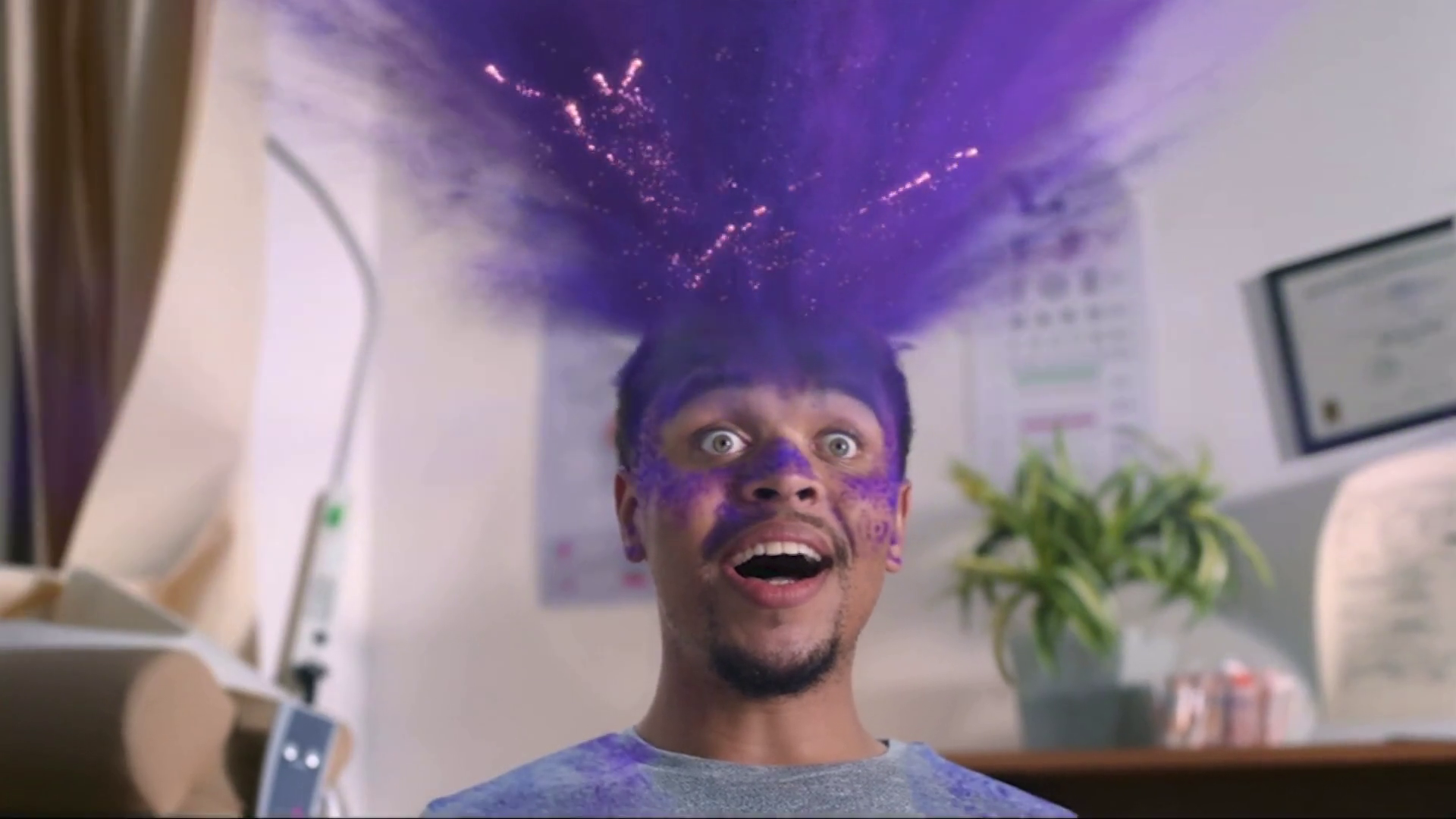 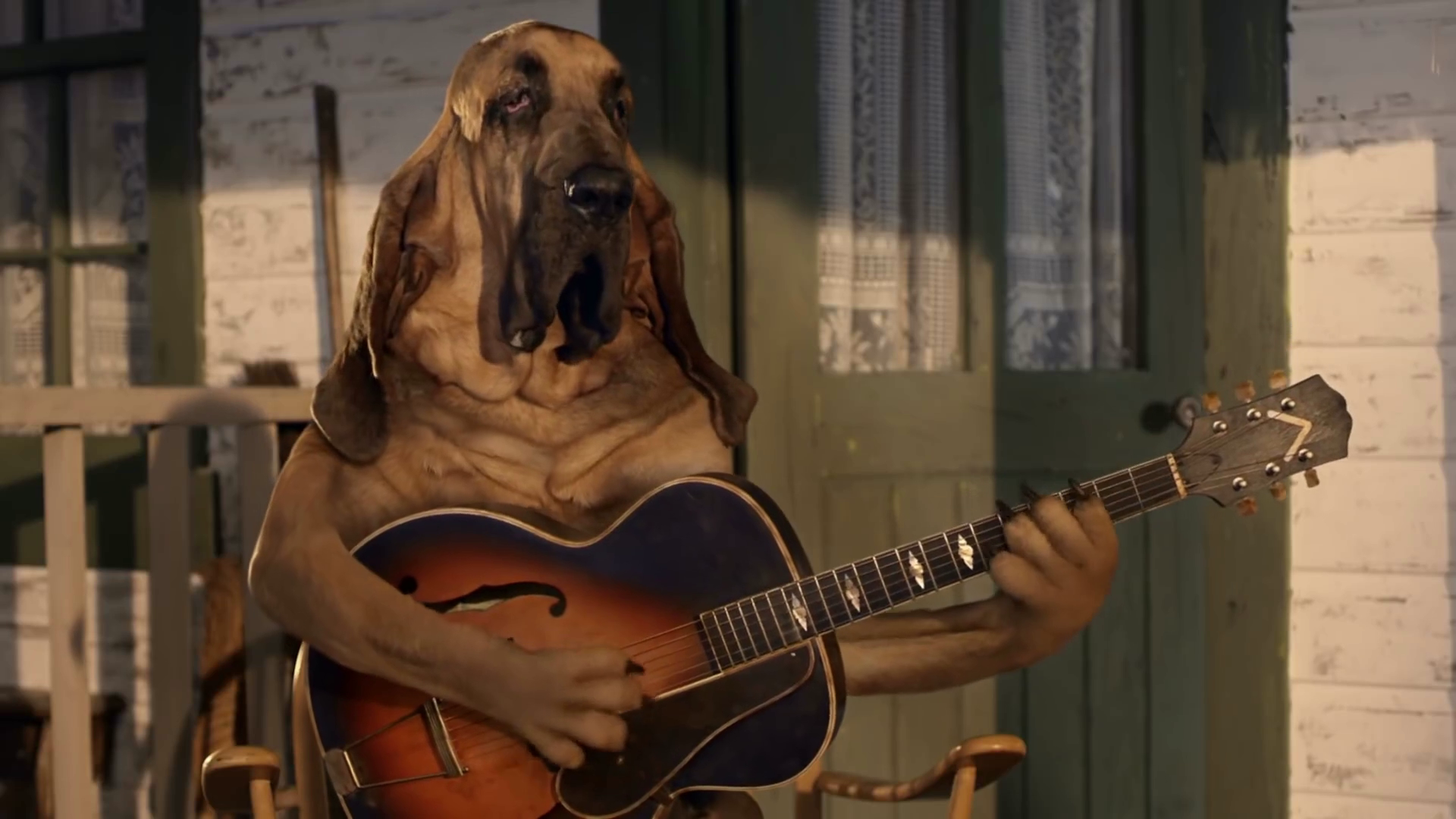 Investigate incentives
Explore non spot options
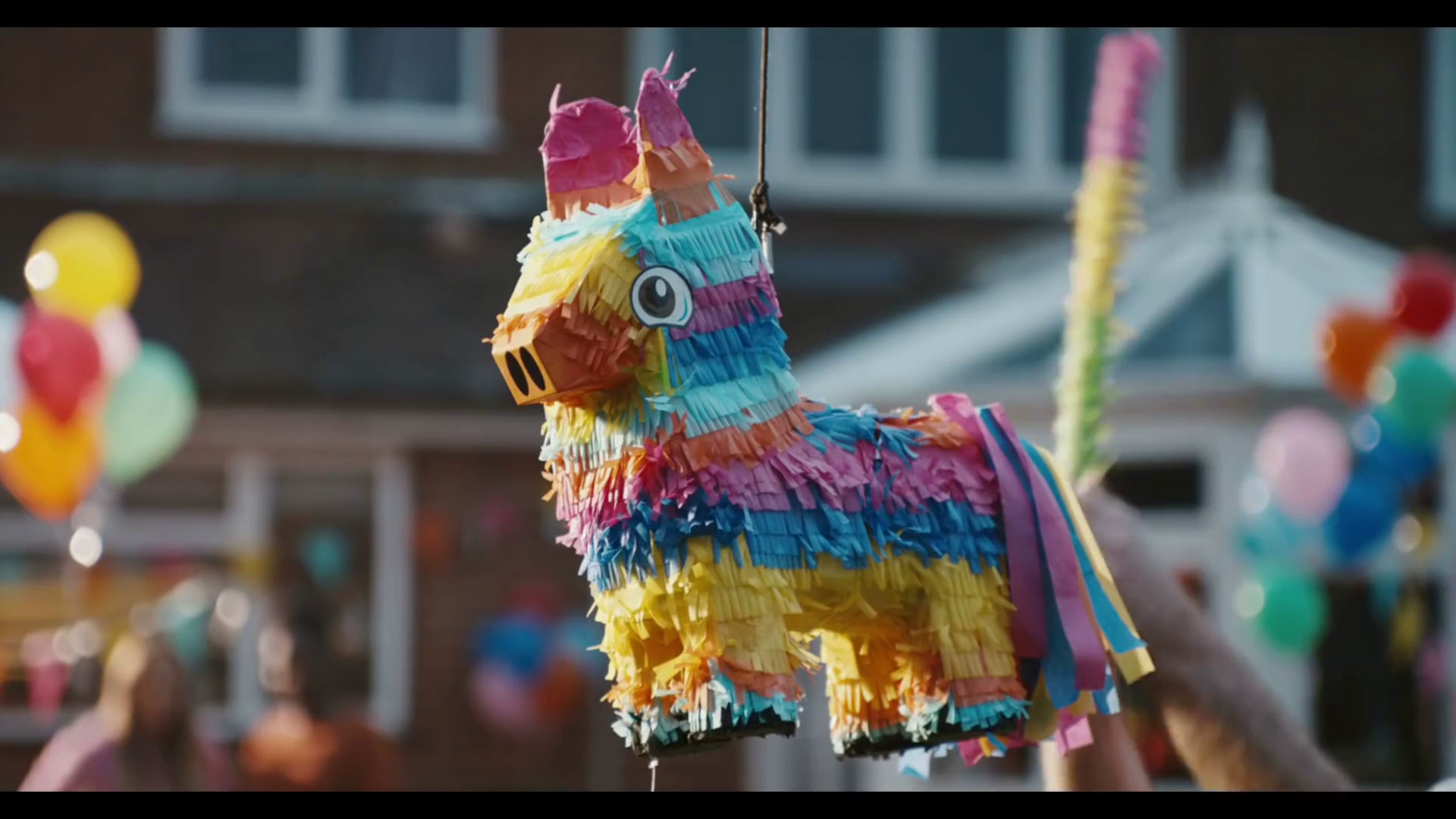 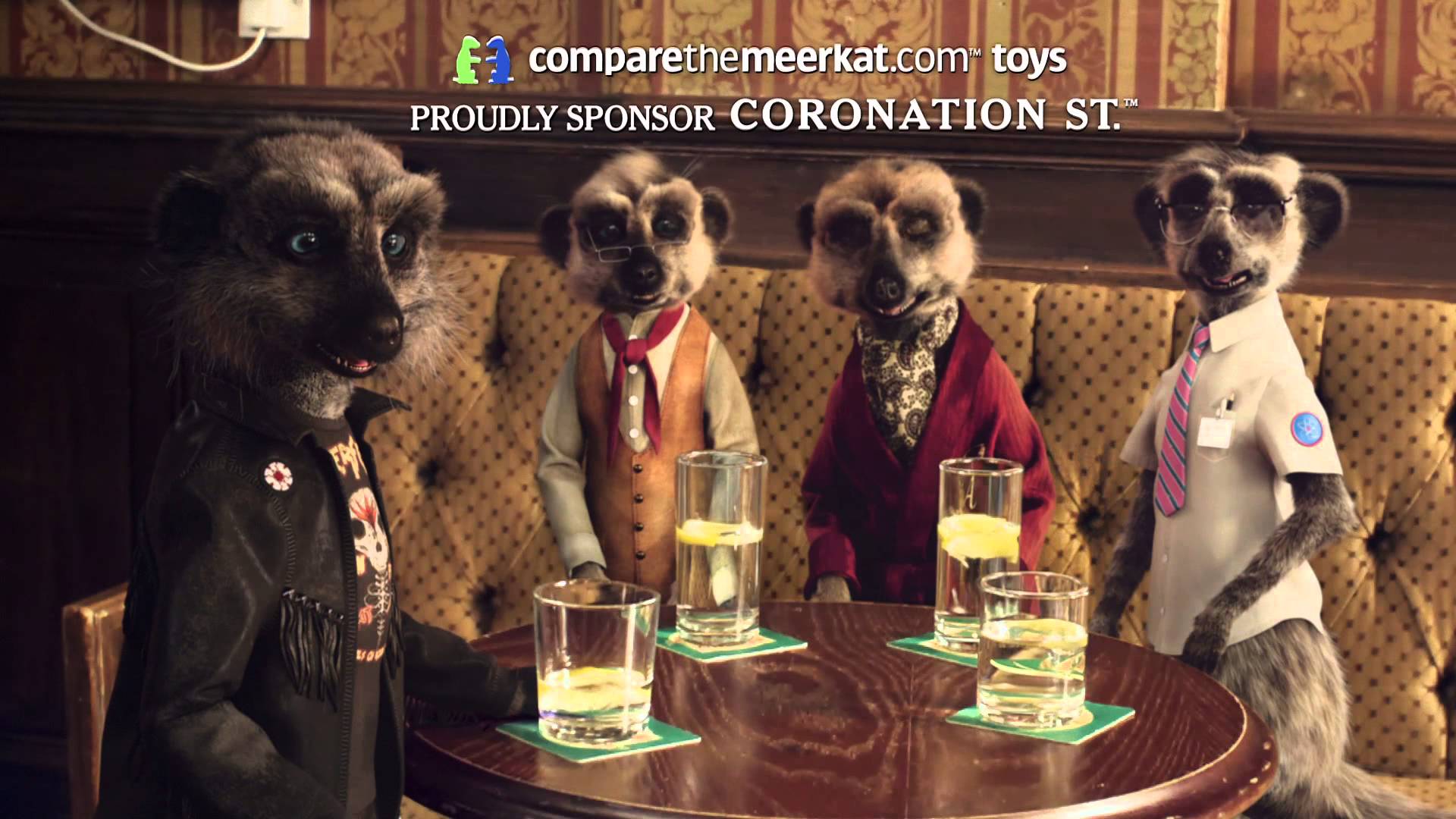 Discounted price

Help with creative

Different business models & inputs
Sponsorship

Competition

Product placement
[Speaker Notes: So if you have got a smaller budget, there are lots of things you can do to make the most of it  
The first thing you could think about is concentrating your efforts. This could mean advertising in one particular region,  at a specific time of day or by targeting a tight audience so your campaign feels big in a smaller space. The second thing you could think about is making your money go further. This could be done by using shorter time lengths, cheaper day-parts or by advertising in months when the cost of TV is lower. Another option is to look at non spot options. Often, sponsorship, competitions or product placement can also be a really cost effective way of getting on TV 
Finally, it’s worth exploring any incentives from the broadcasters. If you are a new to TV advertiser, there’s a good chance that you will be able to negotiate a discounted price as broadcasters are always trying to encourage new brands on to TV. They know TV works so once you’ve tried TV, there’s a good chance you’ll be back for more so it’s worth them incentivising new brands to get them on to TV.  TV companies can help make the ad for you as they have all the facilities to do this and also the expertise. In addition, it’s worth exploring other business models.]
Summary
TV is right once other media become less efficient
TV builds a future ‘demand pool’
TV is affordable & accountable
The effects of TV are immediate for most but also sustained
Flexibility is key to maximising budget